Breddad rekrytering
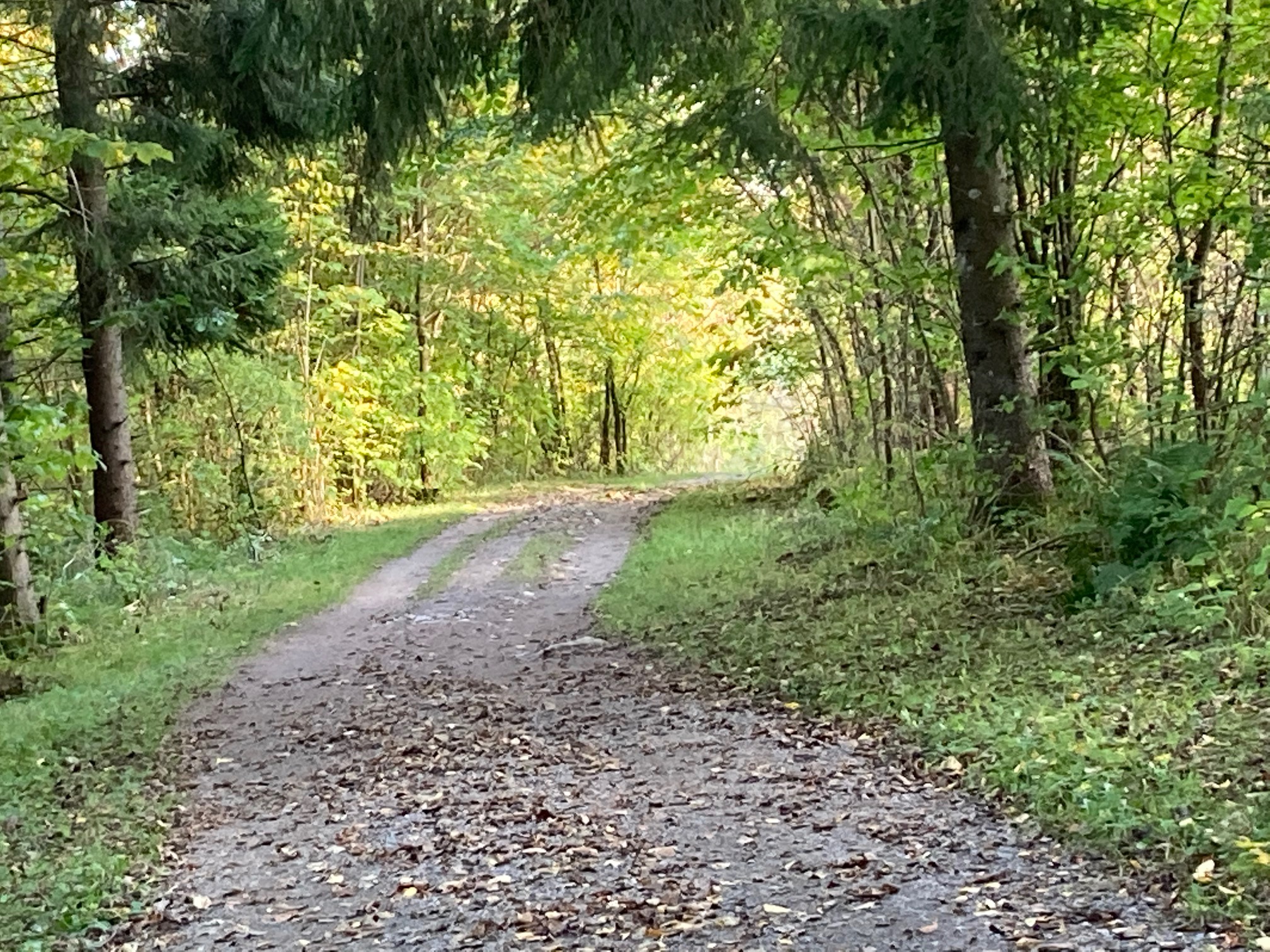 Skövde, Falkenberg, Gävle, Hudiksvall, Karlskoga, Borås, Stockholm, Örebro

Myndigheten för delaktighet, Arbetsförmedlingen

Referensgrupp med erfarenhet av utanförskap

Facklig referensgrupp
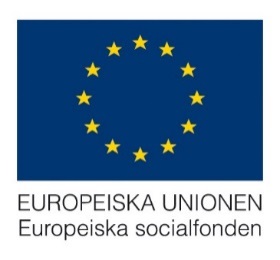 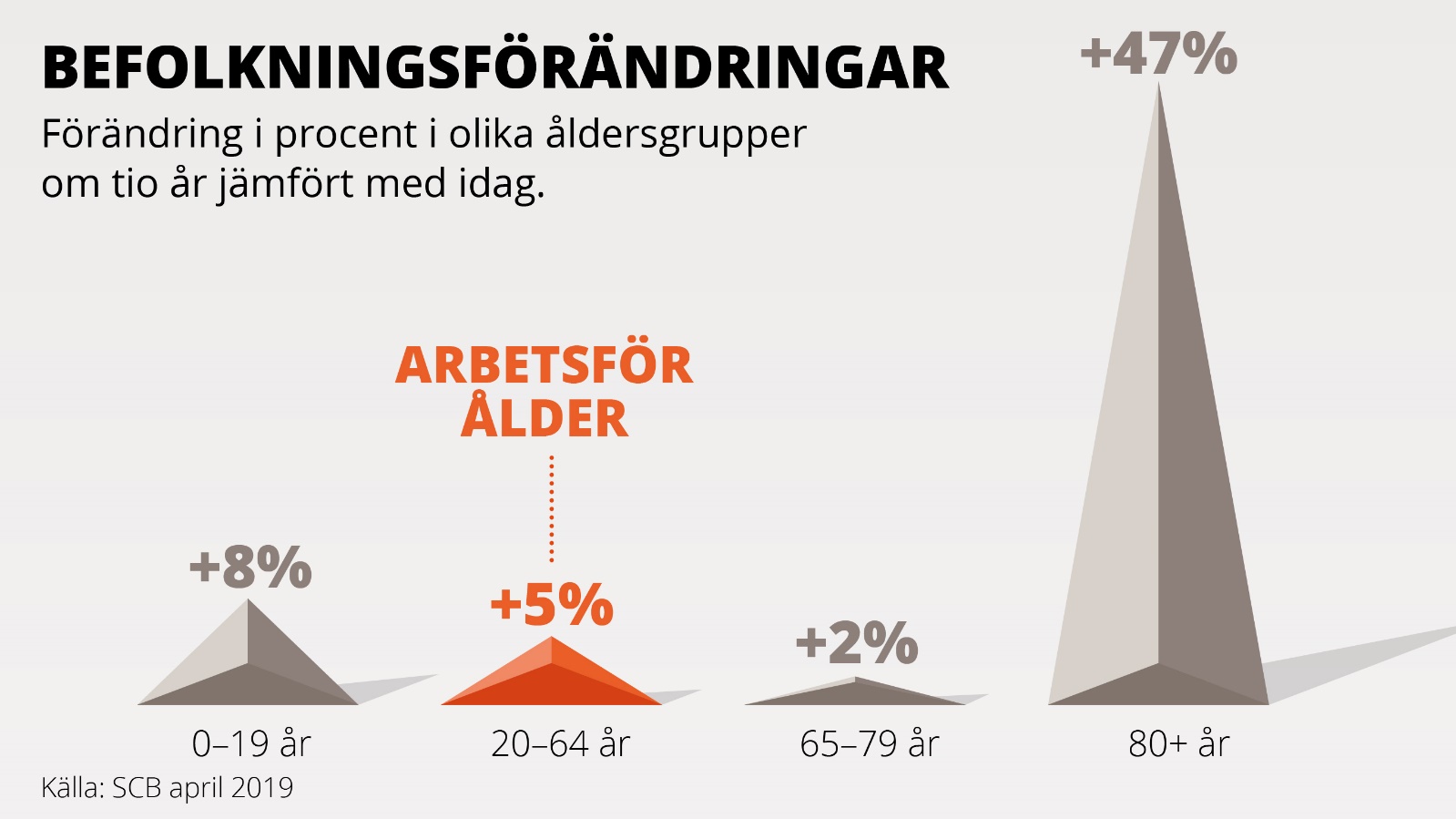 + 50%
+ 5%
Arbetslöshetens utveckling Arbetslösa med utsatt ställning: personer med förgymnasial utbildning, personer med funktionsnedsättning som medför nedsatt arbetsförmåga, arbetslösa i åldern 55-64 år, och utomeuropeiskt födda arbetslösa. Källa: Arbetsförmedlingens verksamhetsstatistik
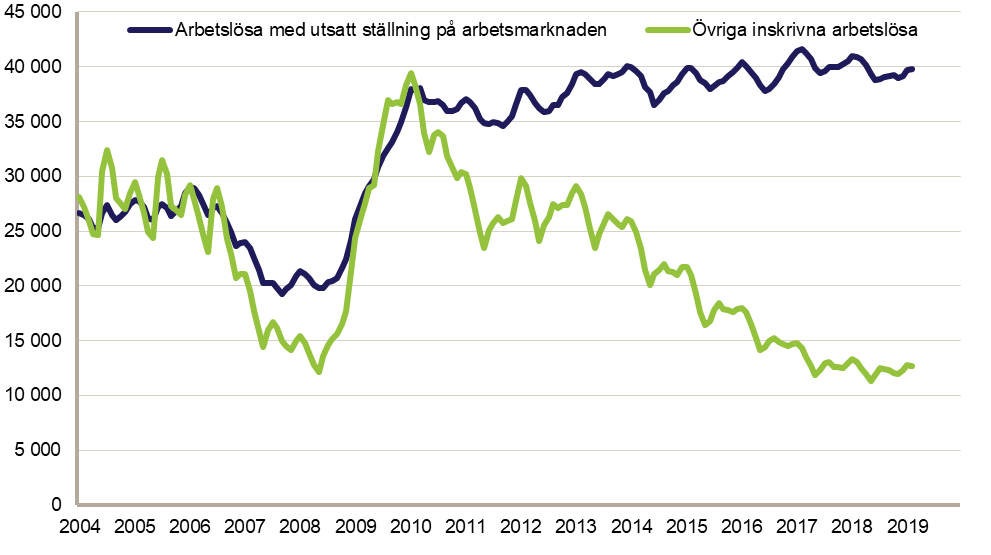 2021-03-01
Ca 200.000 personer
arbetslösa över 1 år
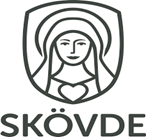 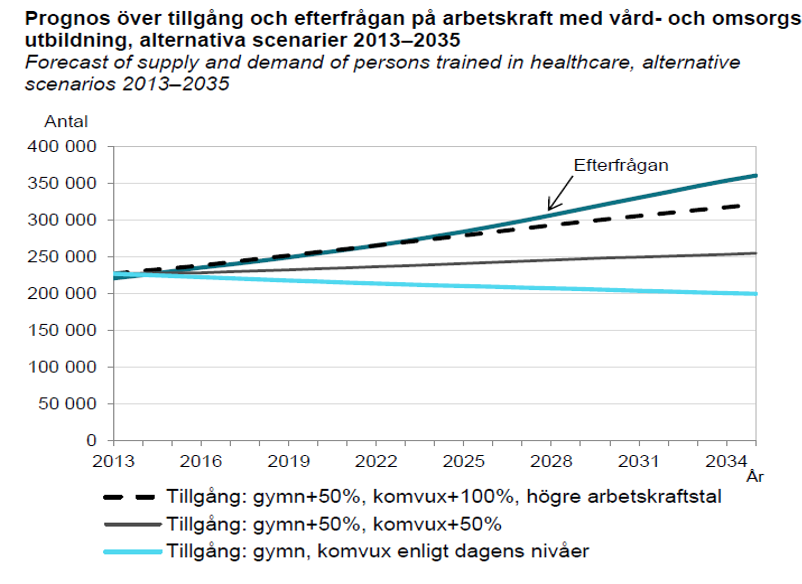 4
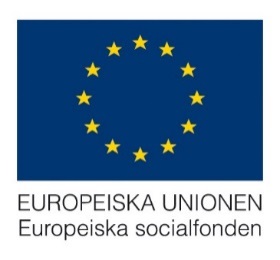 Arbetsmarknadens paradox
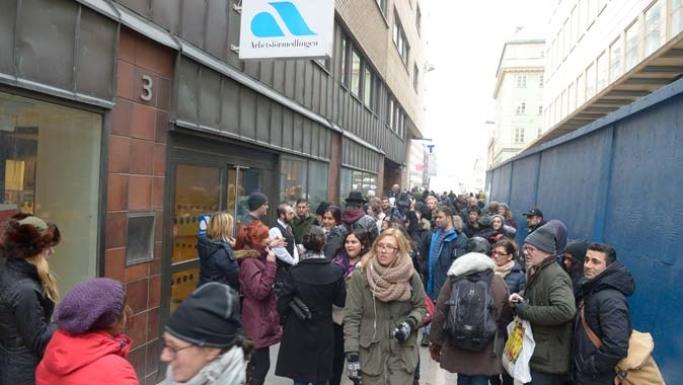 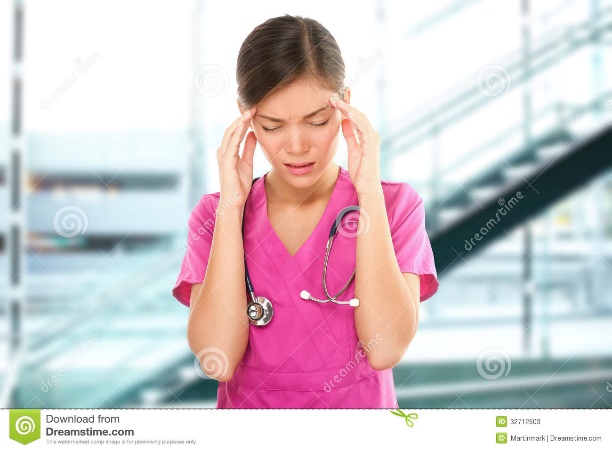 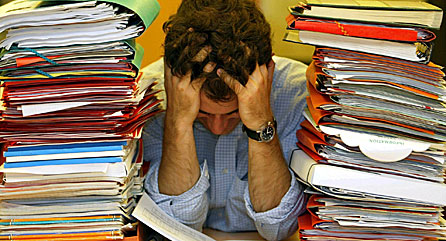 Innanför
Minskad tid för brukare och elever
Ökad sjukskrivning och ohälsa
Ökad administration
Rekryteringsbehov
Utanför
Nyanlända
Ungdomar
Funktionsnedsatta
Vill ha ett arbete
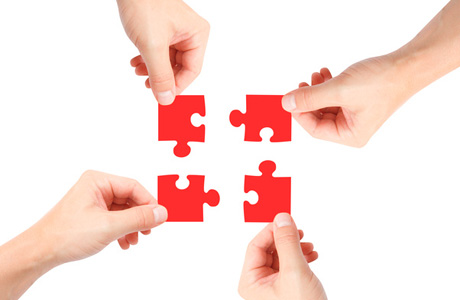 Samarbete
Samverkan
Arbetsmarknadsavdelningen
HR –avdelningen
Vuxenutbildningen
Arbetsförmedlingen
Fackliga organisationer
Använd kompetensen rätt
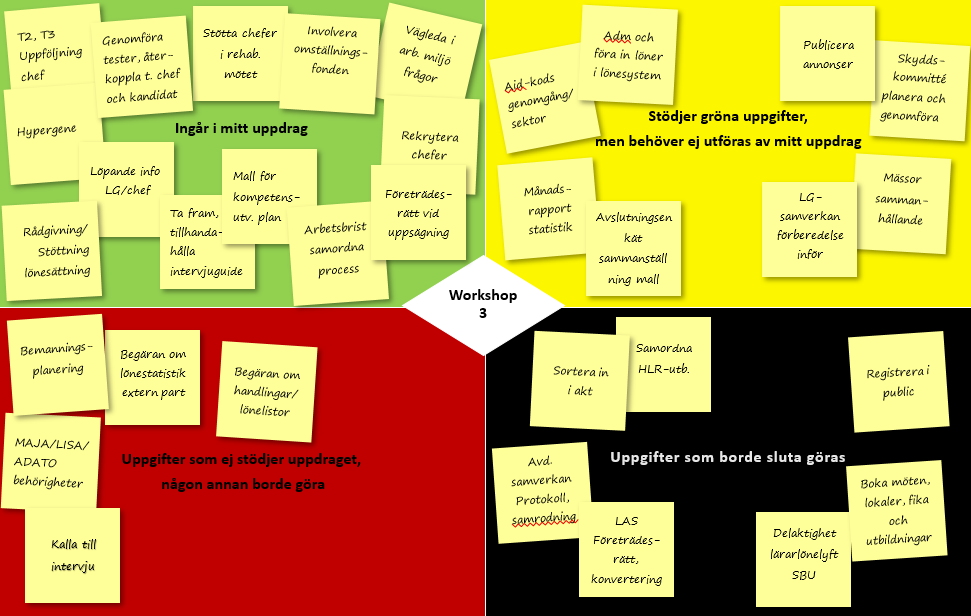 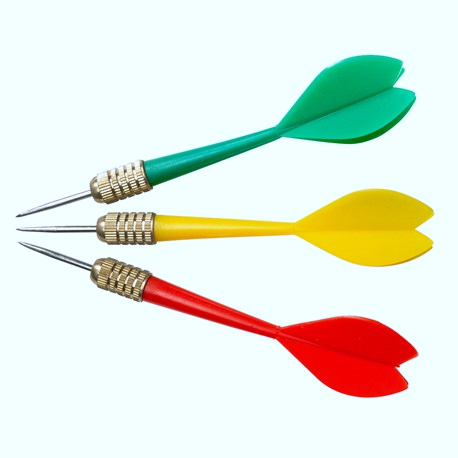 Gör vi rätt saker
Gör vi saker rätt
Gör rätt kompetens rätt saker
Befattningsbeskrivning
Uppgifter som behöver göras
men kan göras av någon annan
Förskollärares arbetsuppgifter i förskoleklass
7.30 förberedelser
7.50 – 8.00 morgonmöte huset
8.00 Ta emot eleverna		
8.00 – 9.30 lektioner		
8.00 - hjälpa försenade/ lessna elever, kläder,
Ta fram material, skriva, trä nålar, torka bord tvätta penslar, 
9.30 knyta skor, hjälpa till med kläder
9.30 – 9.50 rastvärd ute
9.50 – 10.30 lektioner	
hjälpa till med kläder efter rasten,ev. hänga i torkskåp
Serva under lektionen
10.30 – 11.00 matvärd i matsalen varje dag
11.20 -12.00 lektioner	
serva under lektionen
12.30 – olika dagar, lektioner
Hämta försenade elever	
plocka fram/ bort instrument
Sätta upp och ta ner elevers arbeten
Sätta in arbeten i elevers pärmar
kopiera, laminera
hålla ordning i klassrummet, hyllor, material,
damma, vattna blommor
tvätta gardiner, målarskjortor, handdukar
trä vävar
Sy ihop arbeten
Förbereda material till tex bild, språklekar, matte-laborativ
Arbetsplatsförlag tid:
Skola 24, rapportera elevfrånvaro
KL, konferens 	
APT
Lärarlagsmöte
Ämnesmöte	
Besvara mejl	
Skriva hembrev mm
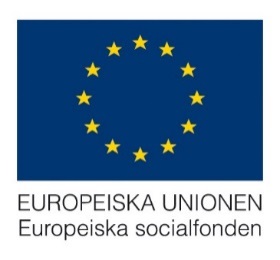 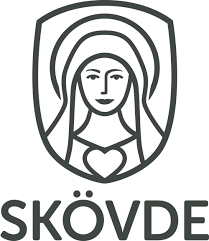 Exempel på arbetsdelningFörskollärares arbetsuppgifter/ Serviceassistenter
7.30 förberedelser
7.50 – 8.00 morgonmöte huset
8.00 Ta emot eleverna		
8.00 – 9.30 lektioner		
8.00 - hjälpa försenade/ ledsna elever, kläder,
Ta fram material, skriva, trä nålar, torka bord tvätta penslar, 
9.30 knyta skor, hjälpa till med kläder
9.30 – 9.50 rastvärd ute
9.50 – 10.30 lektioner	
hjälpa till med kläder efter rasten,ev. hänga i torkskåp
Serva under lektionen
10.30 – 11.00 matvärd i matsalen varje dag
11.20 -12.00 lektioner	
serva under lektionen
12.30 – olika dagar, lektioner
Hämta försenade elever	
plocka fram/ bort instrument
Sätta upp och ta ner elevers arbeten
Sätta in arbeten i elevers pärmar
kopiera, laminera
hålla ordning i klassrummet, hyllor, material,
damma, vattna blommor
tvätta gardiner, målarskjortor, handdukar
trä vävar
Sy ihop arbeten
Förbereda material till tex bild, språklekar, matte-laborativt,
Arbetsplatsförlag tid:
Skola 24, rapportera elevfrånvaro
KL, konferens 	
APT
Lärarlagsmöte
Ämnesmöte	
Besvara mejl	
Skriva hembrev mm
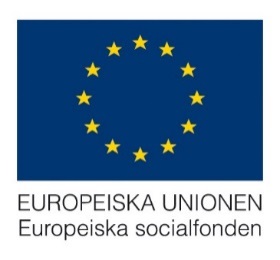 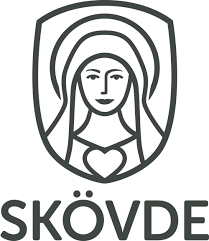 Befattningsbeskrivning
Tas fram tillsammans med enheten, fackliga representanter samt HR
 Beställning skickas till AVA
 15 olika yrkesområden
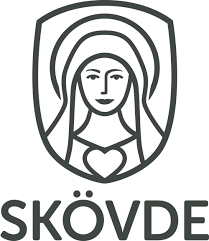 Karriärtrappa
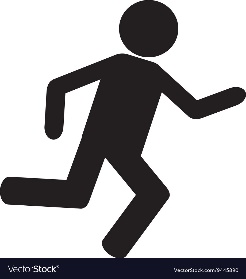 Professionell utv.
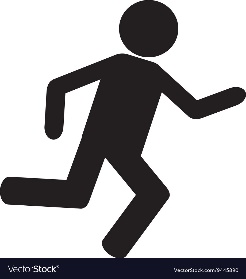 Fortsatt professionell utveckling
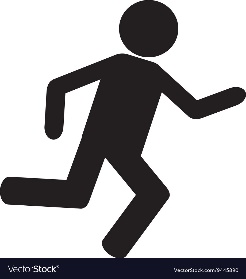 Undersköterska
Kompetensutvecklings-plan. 
Till exempel med målet att bli specialistutbildad undersköterska, handledare, språkombud, teamledare m.m.
Vårdbiträde
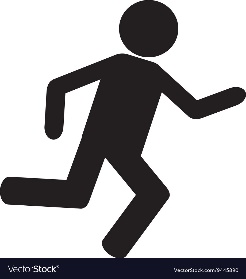 Reguljär anställning
Kompetensutvecklingsplan med målet undersköterska/
barnskötare
Serviceassistent
20 veckors utbildning
Arbetsmarknadspolitisk anställning 1-2 år
Kompetensutvecklingsplan med målet vårdbiträde
Serviceassistentutbildning 20 veckor

INRIKTINING VÅRD OCH OMSORG
Att utbilda sig till serviceassistent ger en förberedelse till arbete och vidareutbildning inom vård & omsorg. 
Under kursen kommer teori blandas med arbetsplatsförlagd utbildning.  2 dagar teori, 3 dagar praktik

Den teoretiska delen innehåller:                   
• Diskrimineringslagen 
• Jämställdhet i praktiken
• Arbetsplatskultur 
• Värdegrund, förhållningssätt och etik
• Kommunikation och bemötande
• Hygien inom vård samt livsmedelshygien
• Förflyttning och hjälpmedel i vården
• Olika funktionshinder
• Samhällskunskap - hur kommunen fungerar
• Dokumentation, sekretess och datakunskap
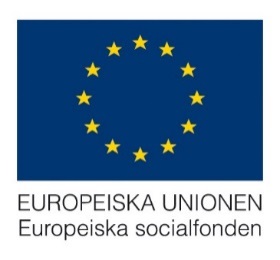 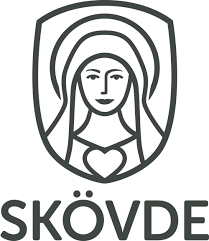 Arbetsplatsutveckling och handledarstöd
Arbetsplatsutveckling:
 Workshops som lyfter olika aspekter på arbetsmiljö, samspel mellan medarbetare och vad det innebär att arbeta inkluderande i praktiken.

 Utbildning  handledarstöd- KUB:
 KUB-modellen är ett verktyg för att strukturera lärande på
arbetsplatser utifrån arbetsuppgifter och generella arbetslivskompetenser.
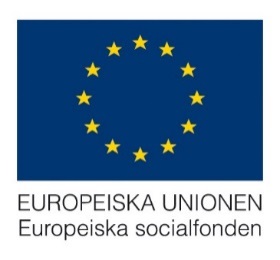 272 serviceassistenter
76 % (206) Utomeuropeiskt födda
18 %   (48) Funktionsnedsättning
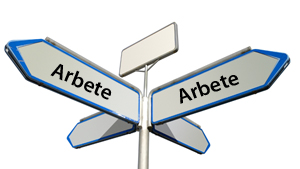 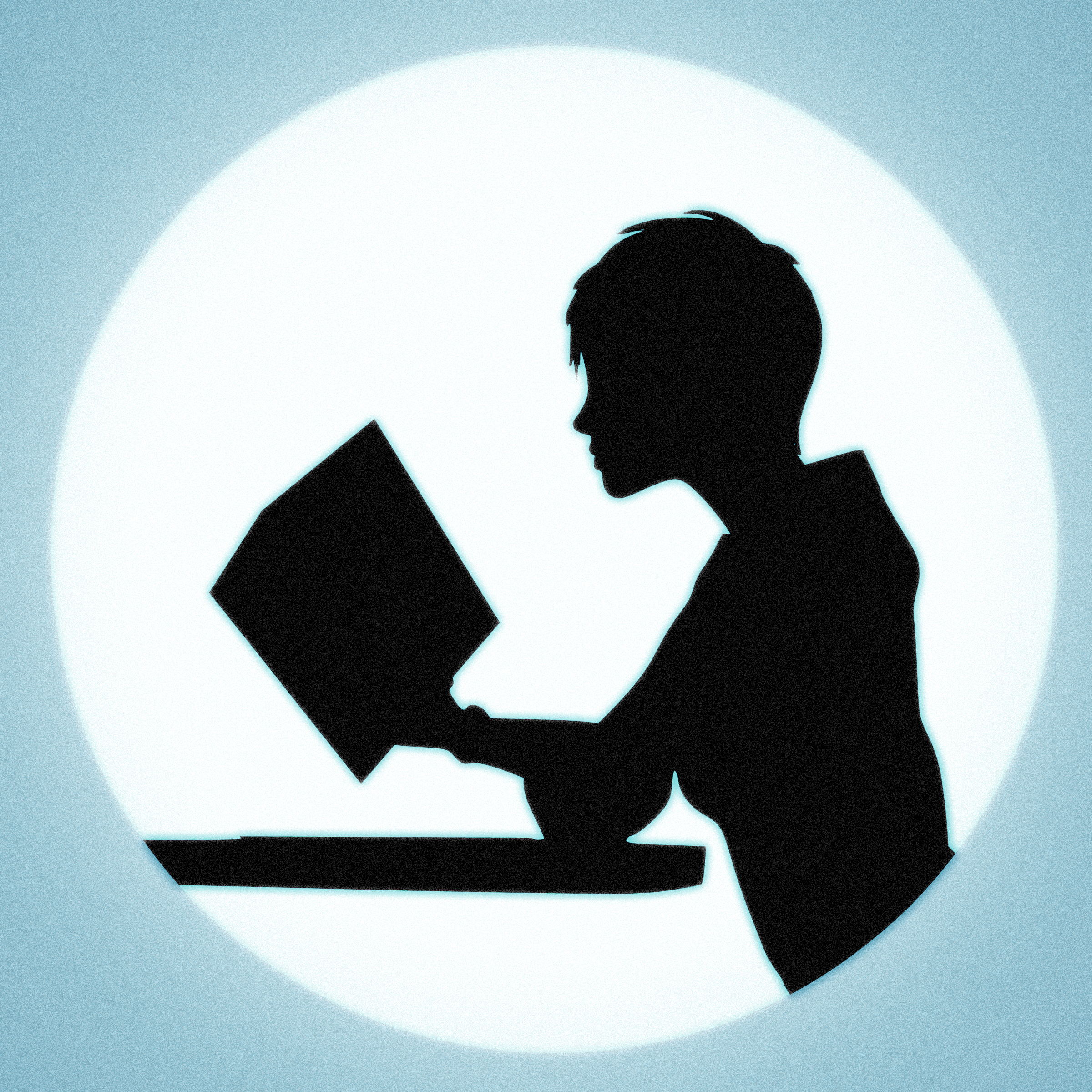 75 % Förskola/skola
 20 % Vård och omsorg
 40% till reguljära arbeten
 20% studier till reguljära jobb
Huvuddelen väljer välfärdsjobben
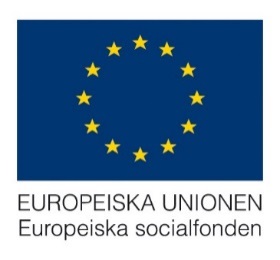 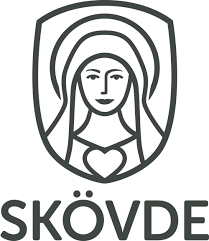 Utvärdering
Fil dr sociologi Daniel Castillo
Fil mag sociologi Mikael Ljung 
Rapport 2017:1
Förbättrade möjligheter för personal att ägna sig huvudsakliga arbetsuppgifter
Arbetsdelning leder till nya yrkeskategorier
Arbetsdelning leder till förbättrad arbetsmiljö genom förtydligande av roller och arbetsuppgifter samt minskad stress.
 Breddade rekryteringsprocesser möjliggör rekrytering till större andel av kommunens invånare
Främjat verksamhetens kvalité
Minskad nettokostnad för kommunen
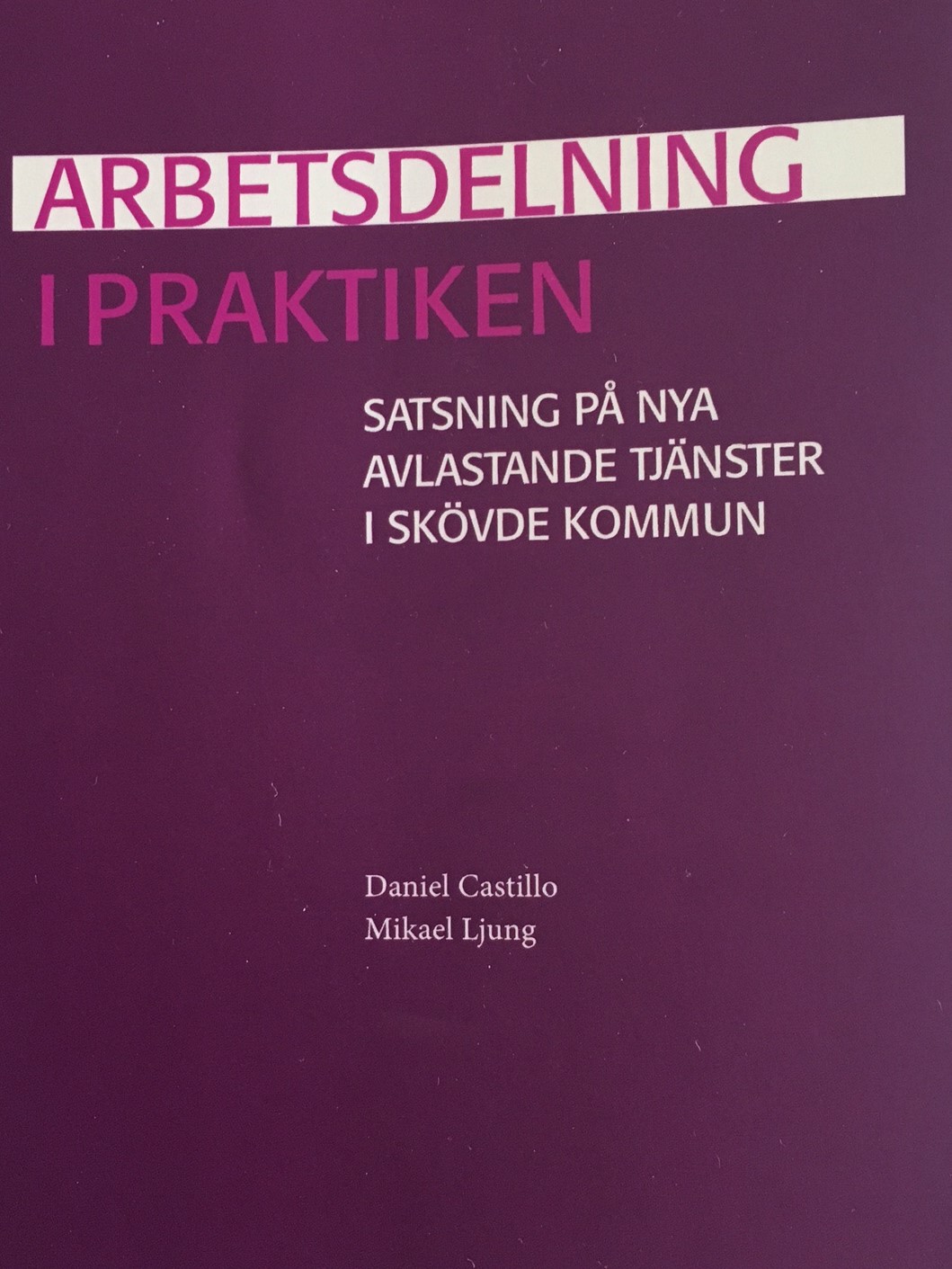 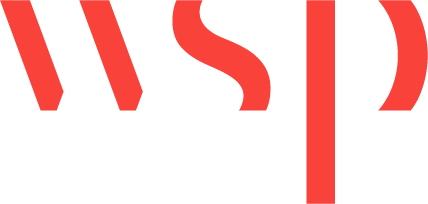 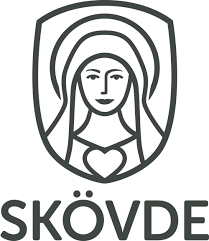 Rapport 2020-06-26
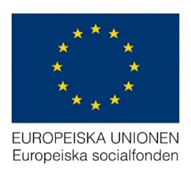 Cirka 26,5 miljoner i minskade nettokostnader
Minskad snittkostnad ca 105:-/timma utan stöd AF
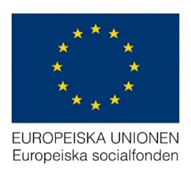 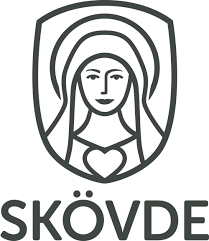 Rätt person på rätt plats
Lärare 303:-/tim
Sjuksköterska 295:-/tim
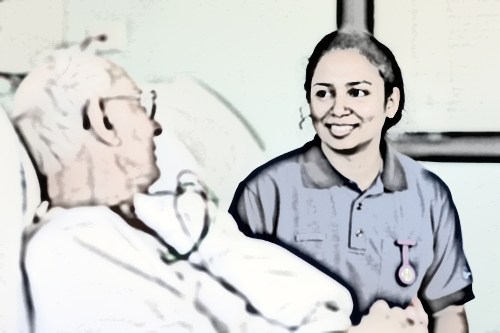 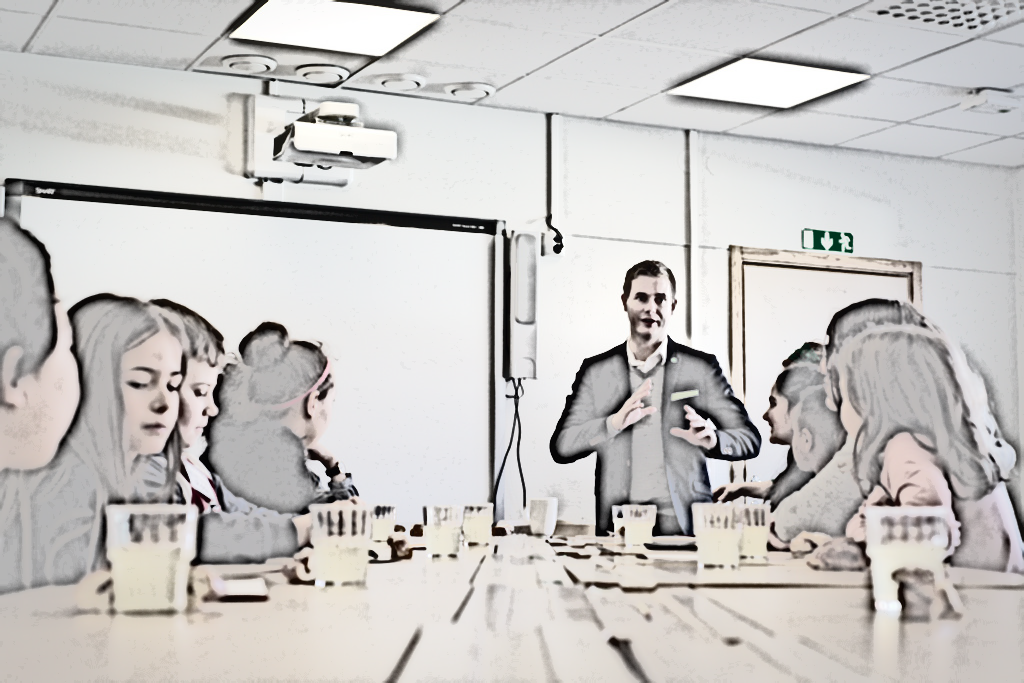 Serviceassistent  165:-/tim, utan anst.stöd
Serviceassistent  55:-/tim, med lönebidrag
Rastvärd
Kopiering av material
Iordningställande av lokaler och möbler
Ta fram material till undervisning
Enklare IT underhåll
Personalrumsvärd
Behjälplig, frukost, lunch mellanmål
-    Apoteksärenden
Fylla på förråd
Enklare administrativt stöd
Tvätthantering
Bilvård
Hantera varuleveranser
Rengöring, material och redskap
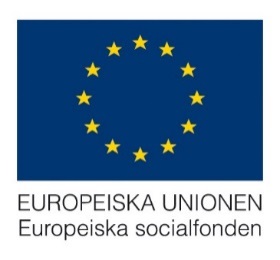 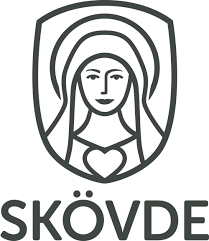 Minskad kostnad 265.000:- /år
Minskad kostnad 460.800:- /år
Större personalmix Öka antalet anställda  – Minska kostnaderna
Nuläge - en enhet efterfrågar följande kompetens:

3 ssk         150.000/mån  (36.000:-)        
15 usk       592.000/mån  (28.400:-)
 
Totalt 18 anställda 

Summa kostnad      742.000/mån
Efter helhetsgrepp – en enhet efterfrågar följande kompetens:
1 ssk                                   50.000/mån   (36.000:- )                                    
3 specialist usk                 125.000/mån   (30.000:- )
10 usk                                394.000/mån (28.400:-) 
4 vårdbiträden                  138.400 /mån   (24.900:-) 
1 serviceass.                        27.150/mån  (19.500:-) 
Totalt 19 anställda
Summa kostnad           734.550:-/mån
Arbetar vi med rätt saker för att bidra till kvalitet och resultat? 
Har vi rätt kompetens och rätt bemanning?
Lärdomar och medskick för framtiden
Företrädesrätt och LAS är inget hinder för att matcha personer i arbetsmarknadsåtgärder till reguljära tjänster
 Tydligare plan/överenskommelse om övergång till reguljär tjänst
 Samverkan HR och AME = Framgångsfaktor
Tillgängliga och inkluderande arbetsplatser samt arbetsplatsnära stöd är viktiga komponenter för att lyckas
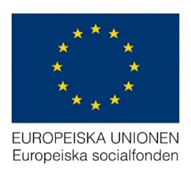 Arbetsmarknadsperspektiv
Samarbete arbetsmarknadsavdelning och arbetsförmedling
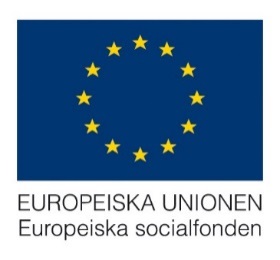 Skövdemodellen-Arbetsmarknadsperspektiv
Samarbete HR, arbetsmarknadsavdelning, fackliga organisationer Arbetsförmedling
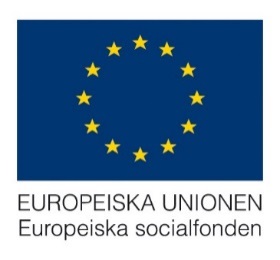 Framtiden
Skifta perspektiv 
  Synliggöra behov
  Samarbete
  Samordning
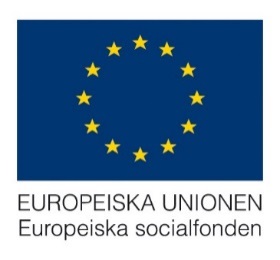 Rekrytera bredare – Arbetsgivarperspektiv
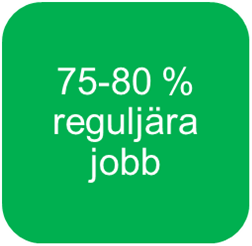 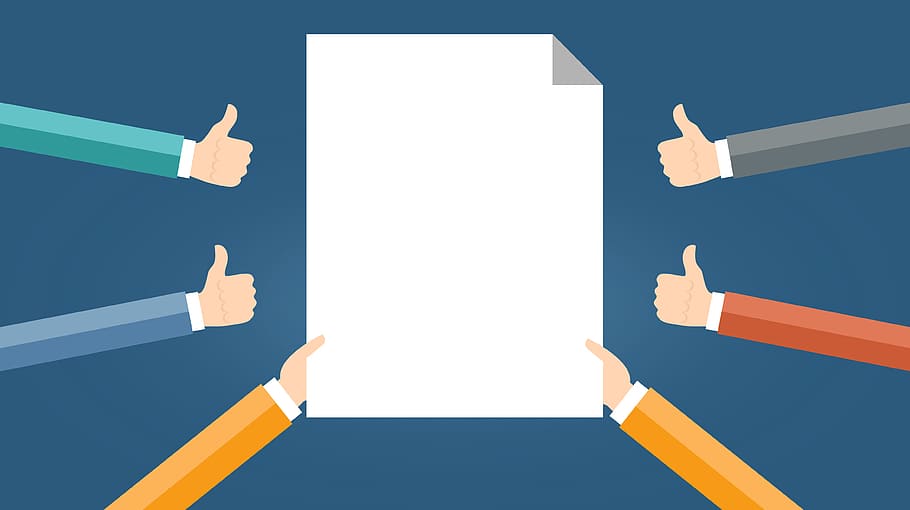 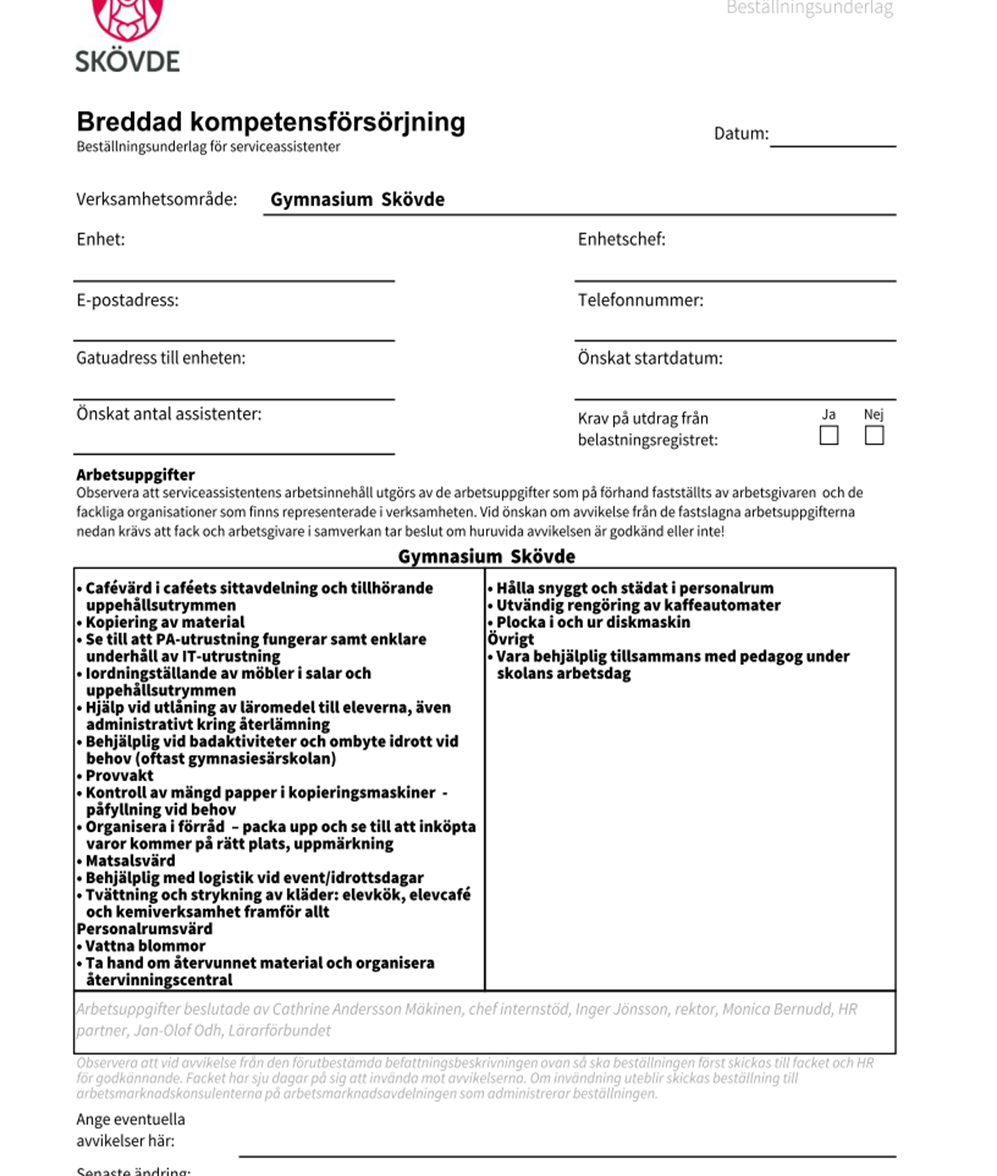 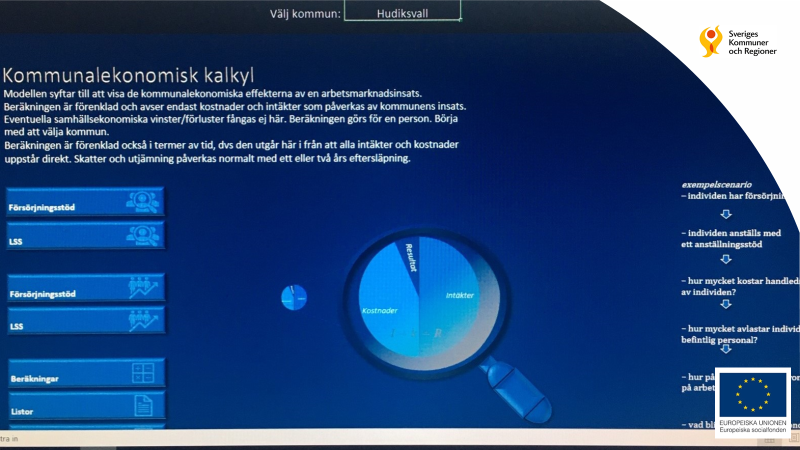 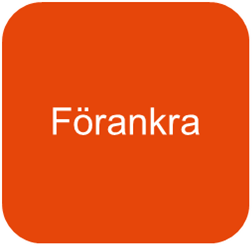 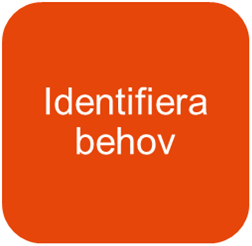 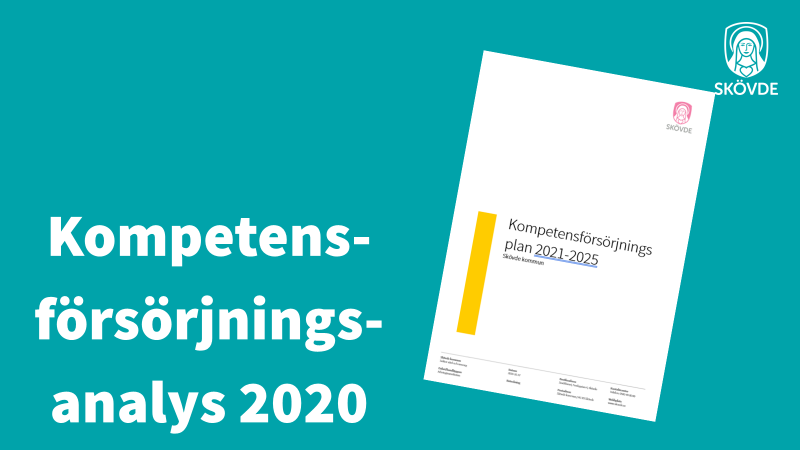 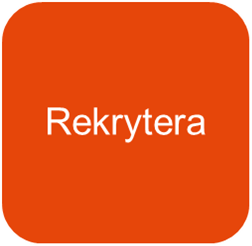 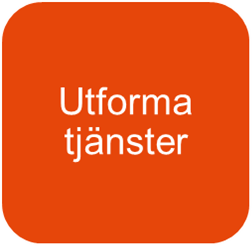 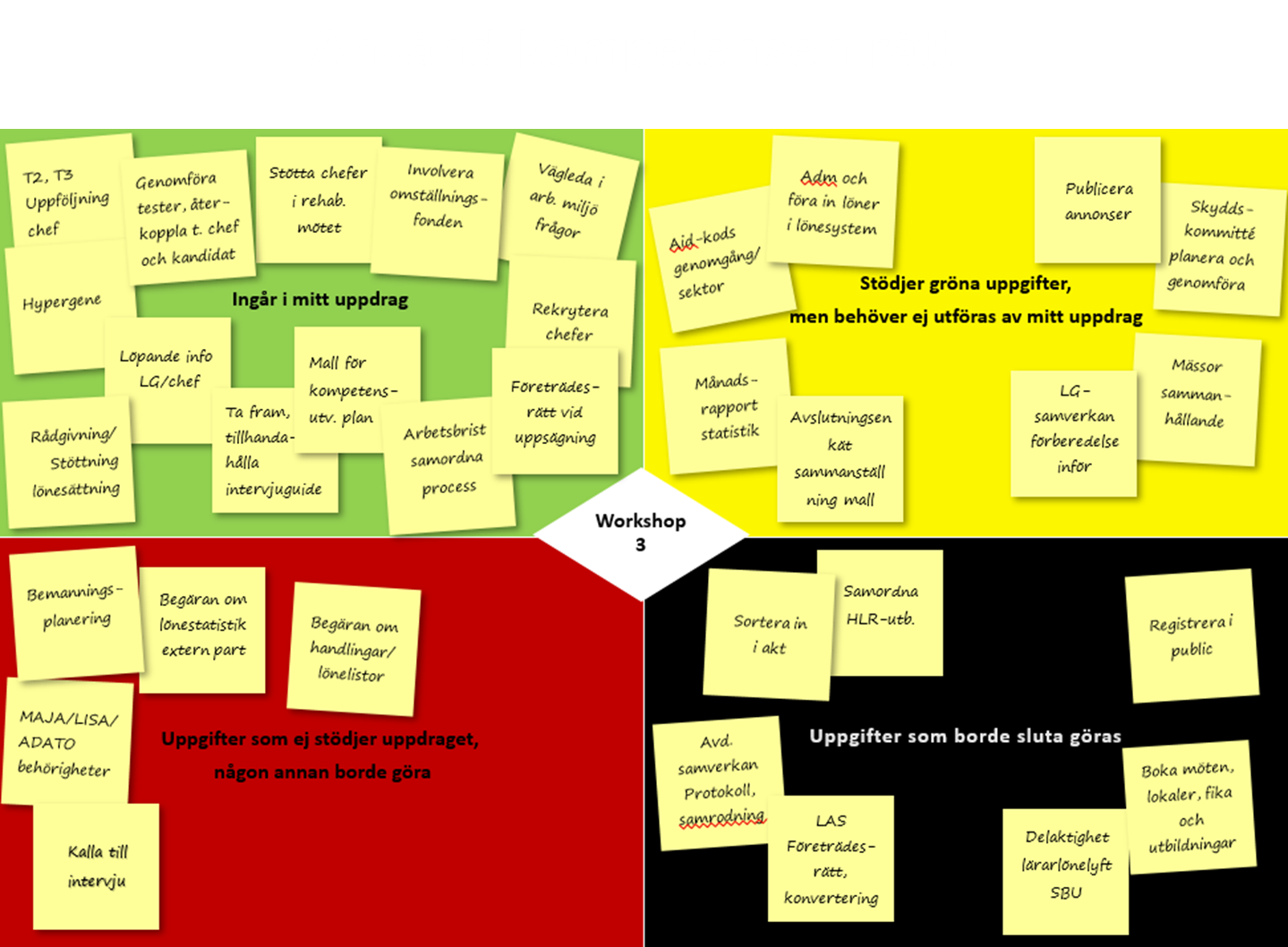 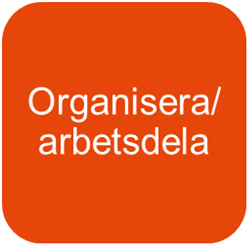 Befattnings-beskrivning
LOI
Överens-
kommelse
Politik
Ledningsgrupper
Fackliga org.
tills vidare
Samarbete HR, behörig chef, AME, Fackliga organisationer
Arbetsförmedling
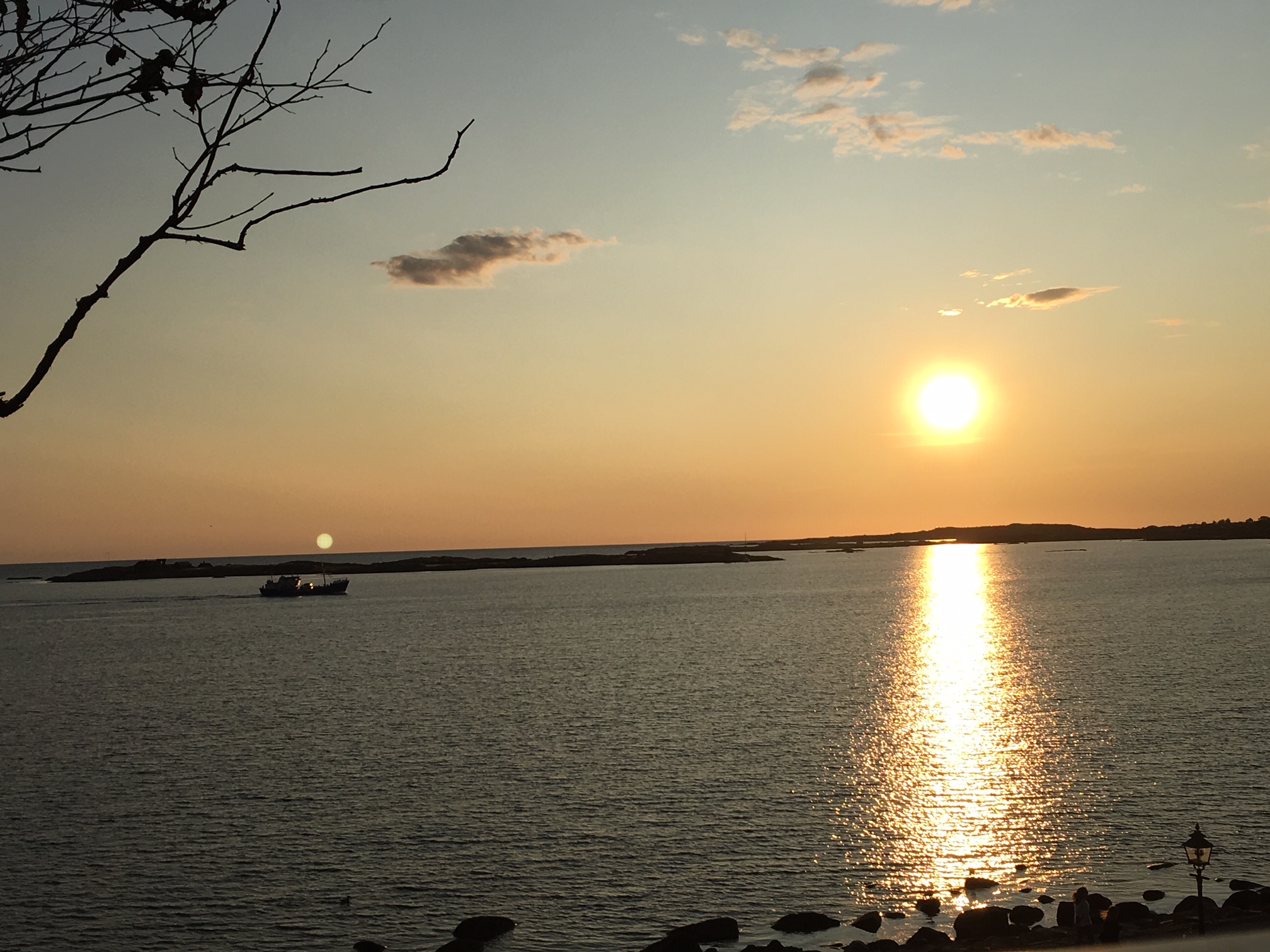 Tack för mig
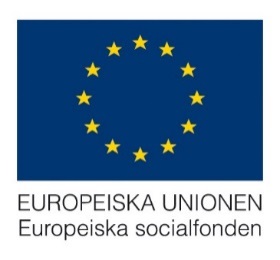